How To: Deep Learning Workspace
August 23, 2017
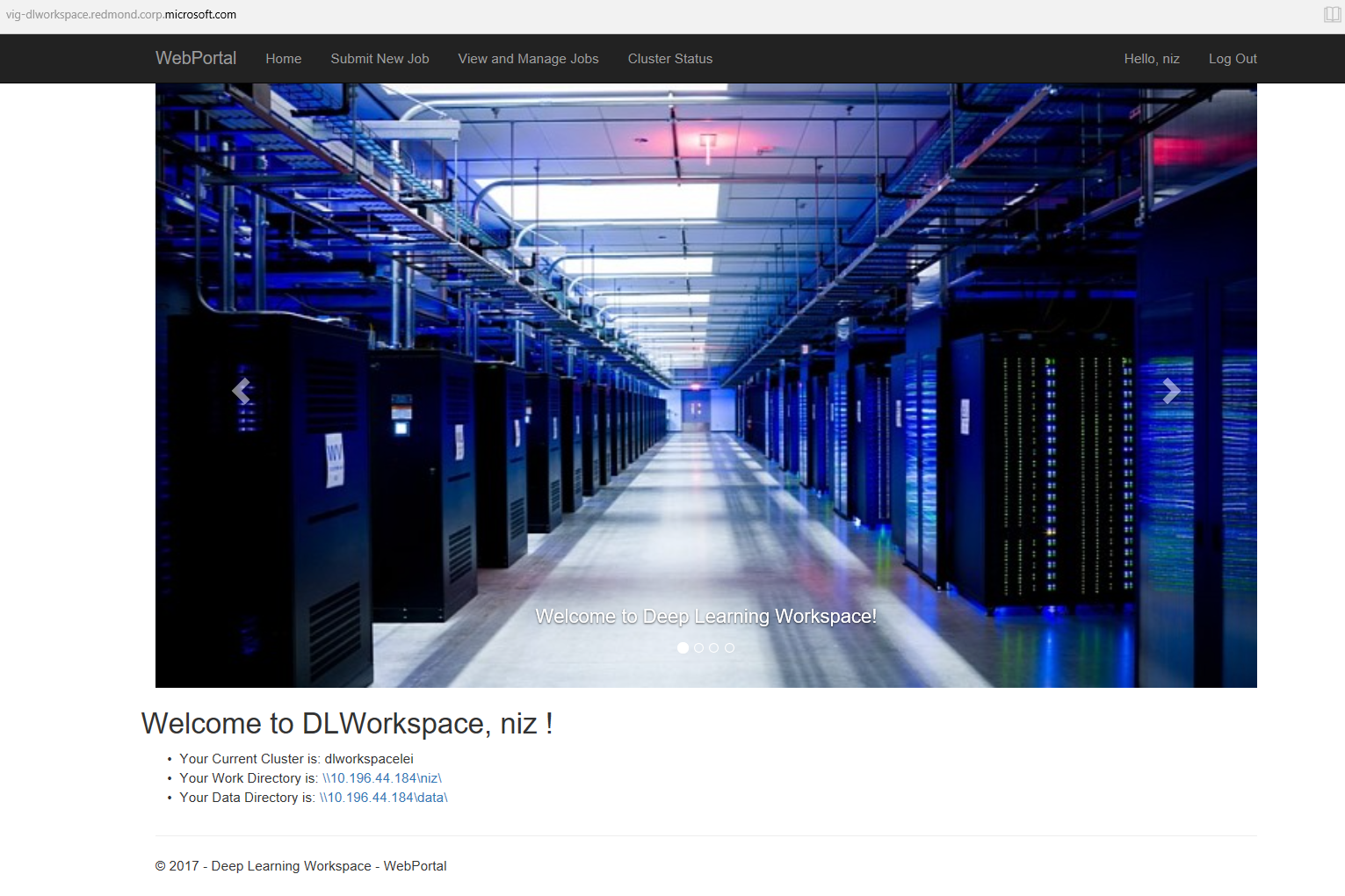 DL Workspace
Use Chrome to open the site instead of Edge!!
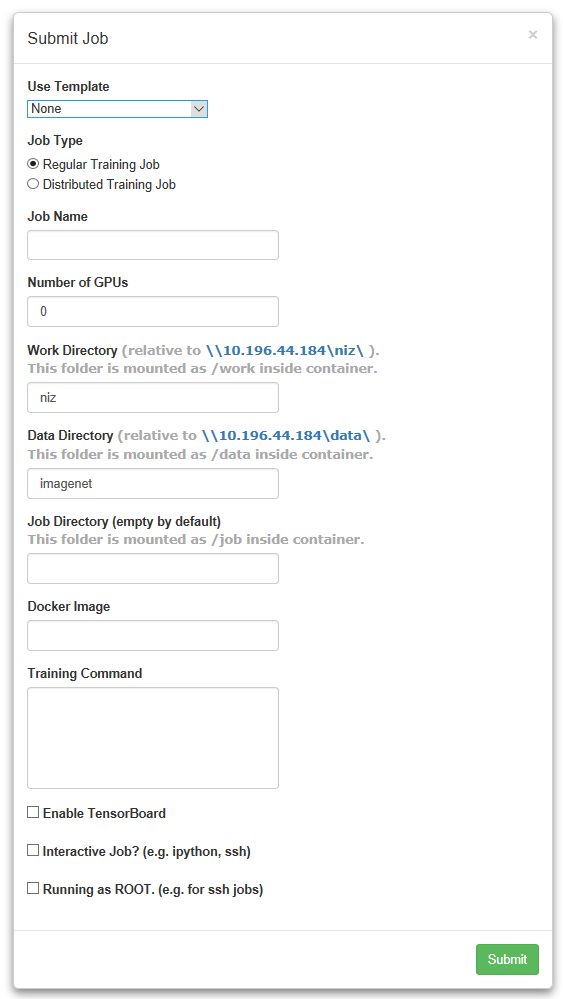 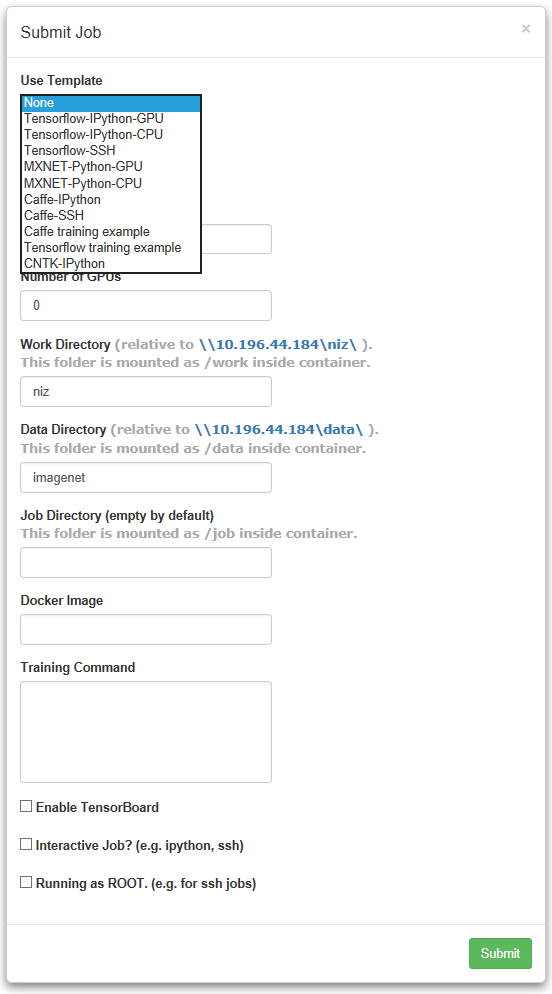 Submit Job- Interactive Job- Training Job
Caffe-Ipython Job
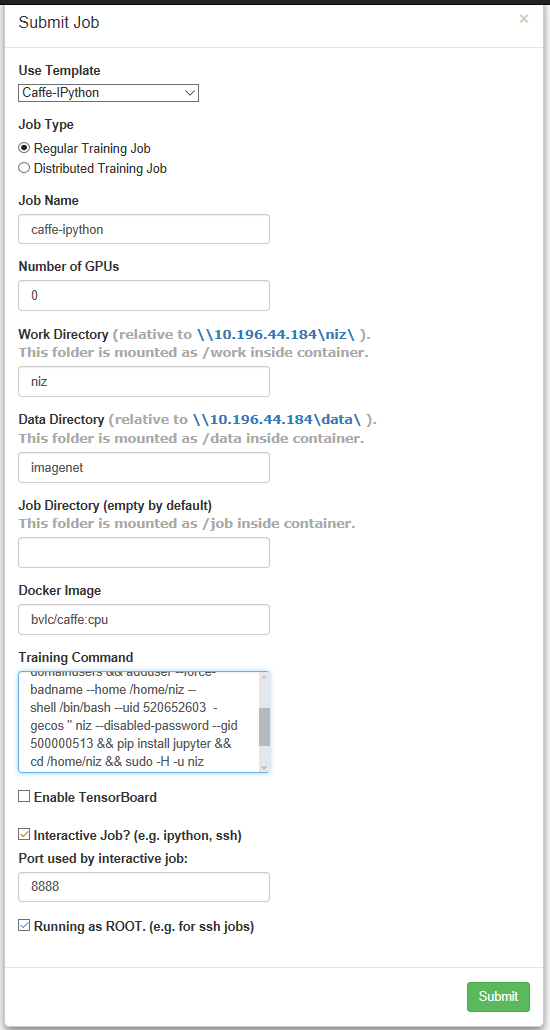 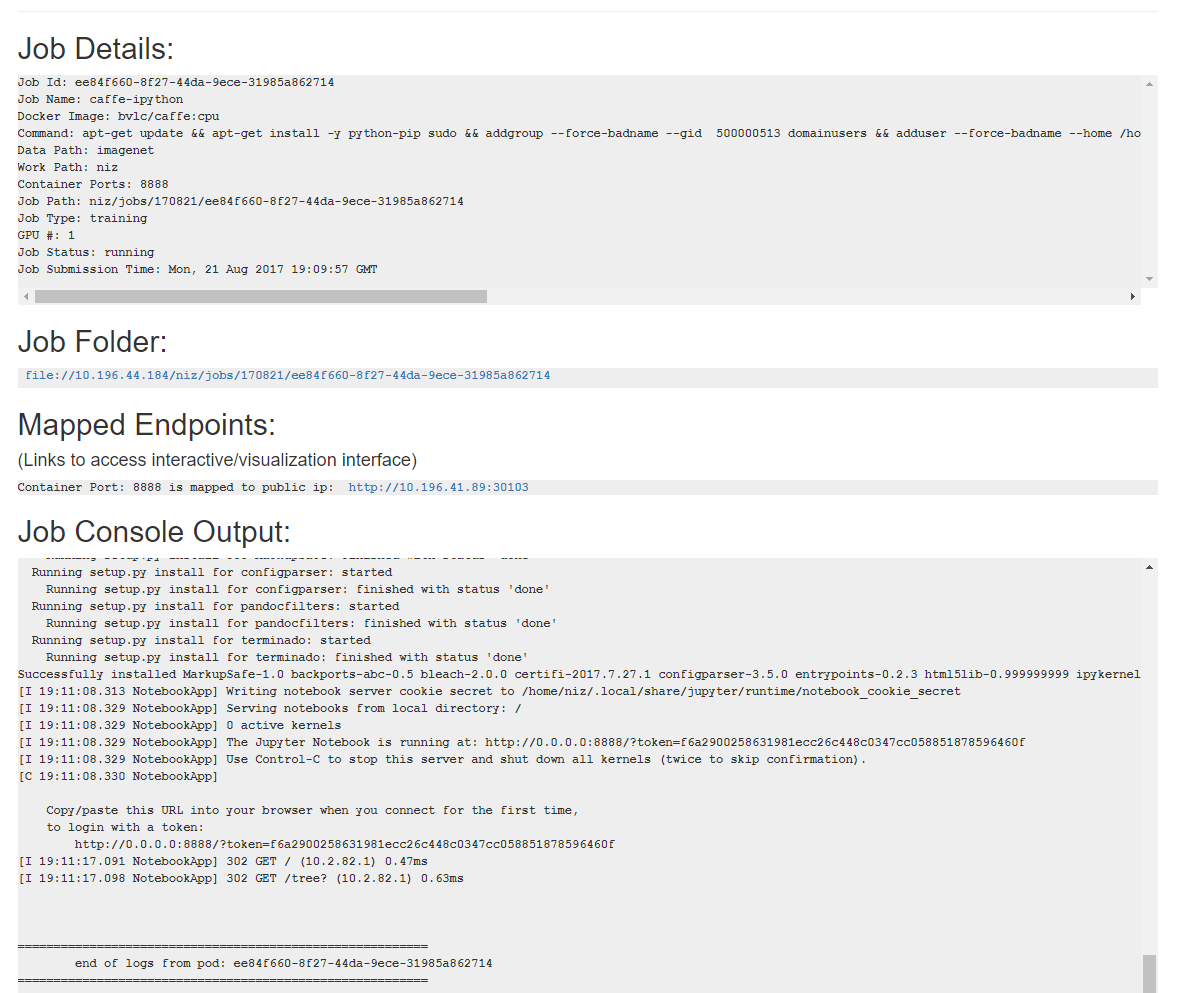 Copy the token from Job console output to here
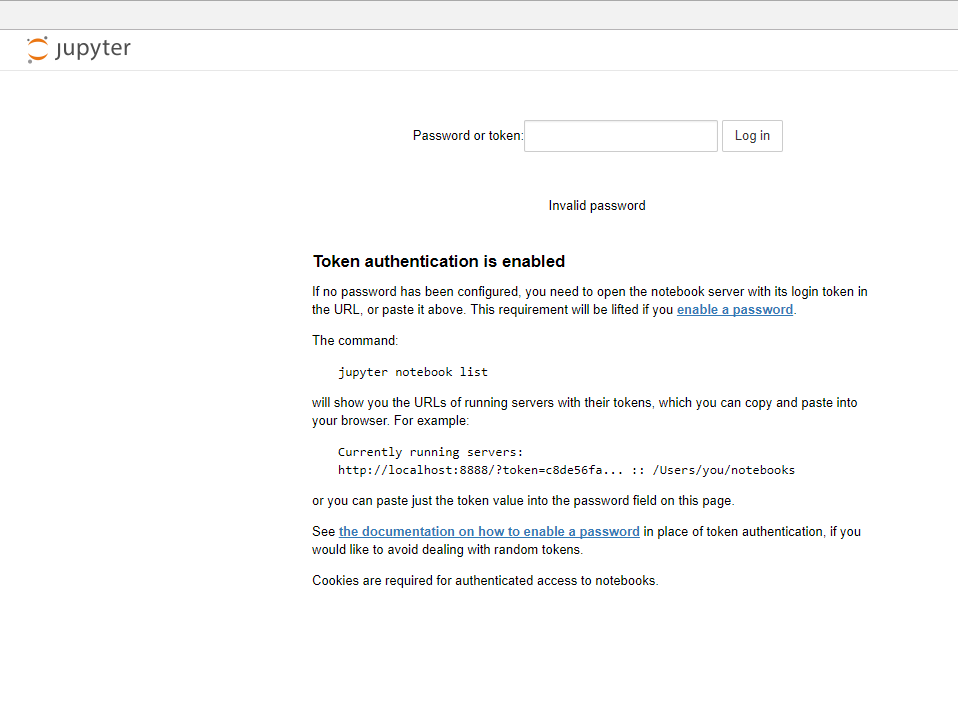 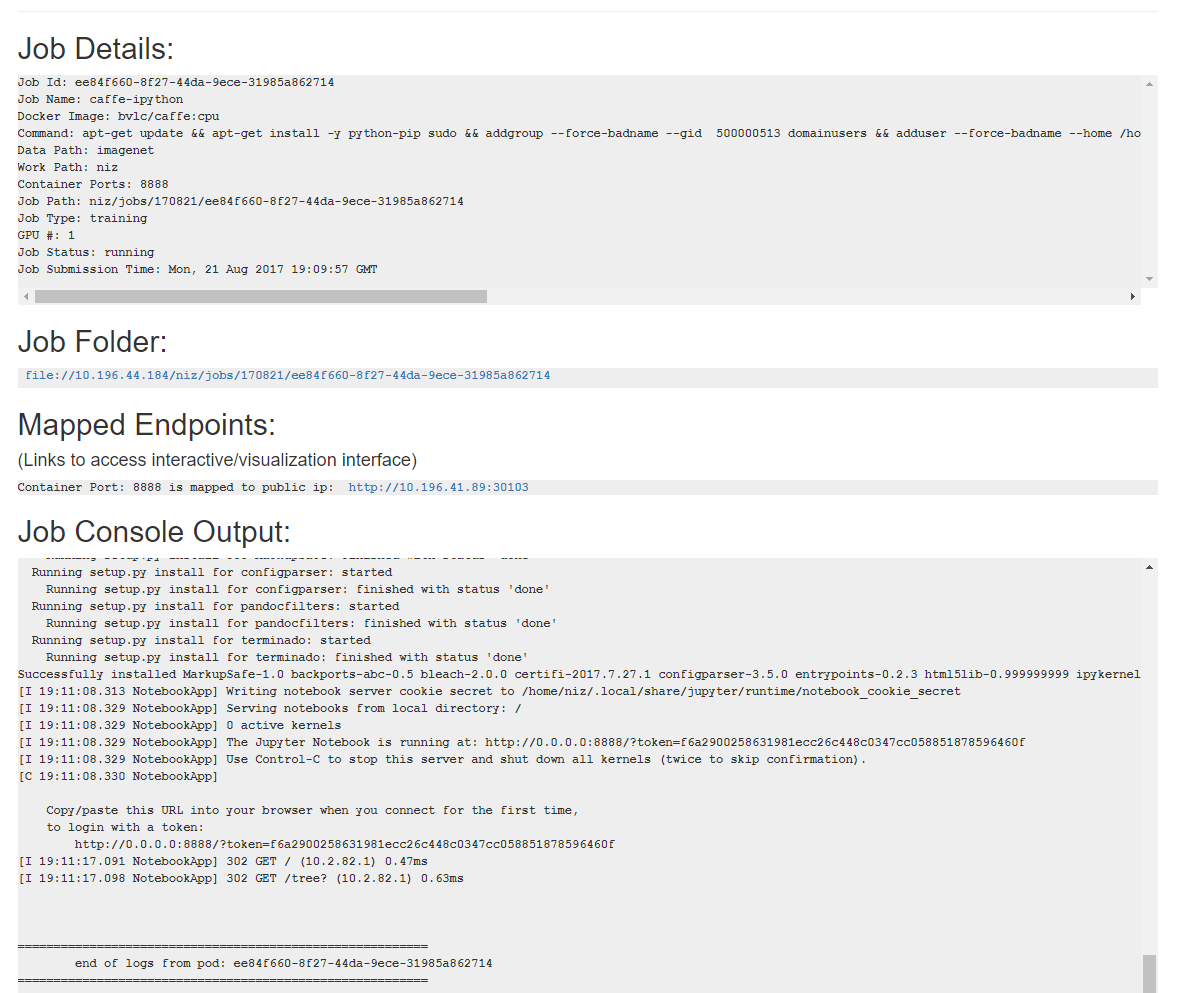 Use it as a normal Ipython notebook environment
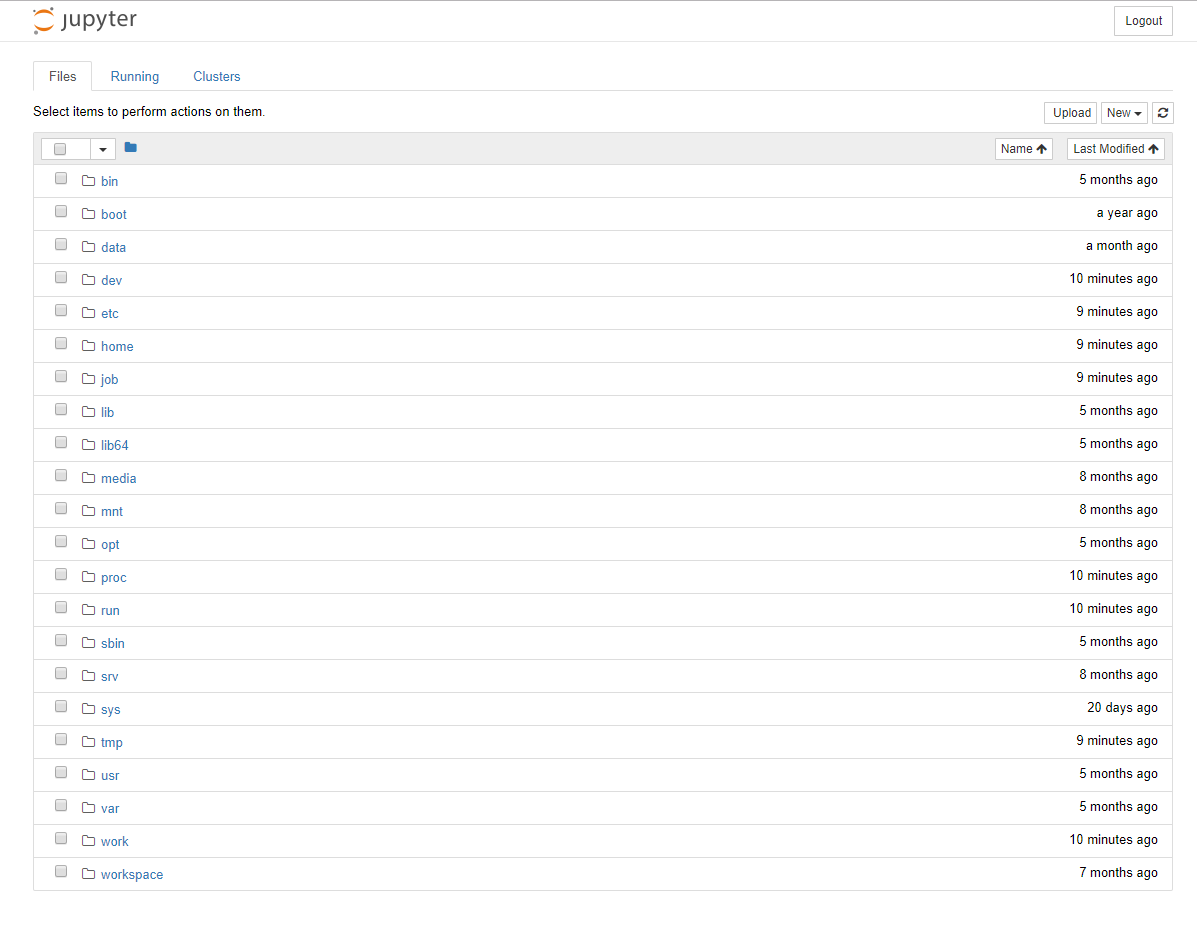 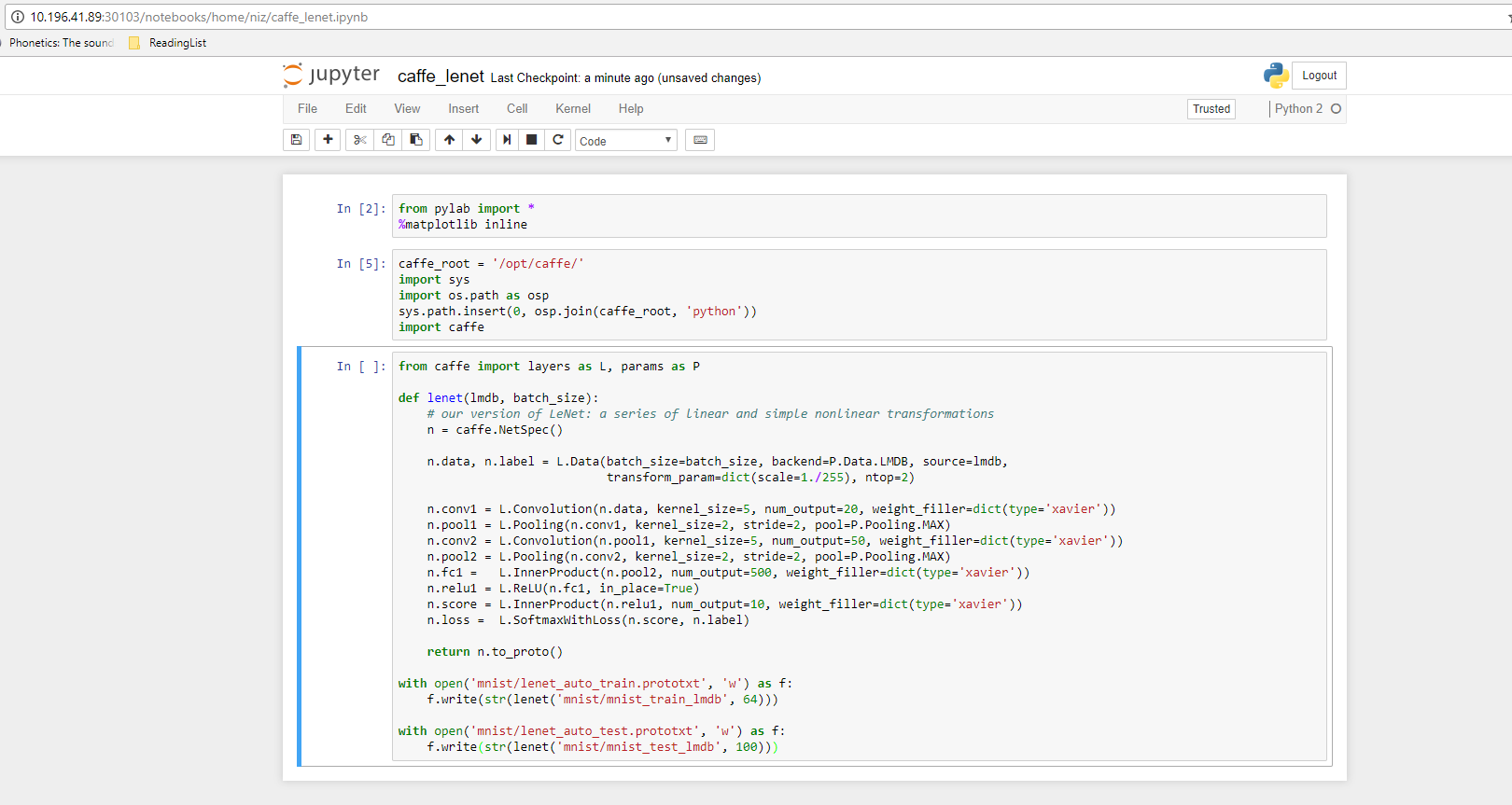 Caffe-SSH Job
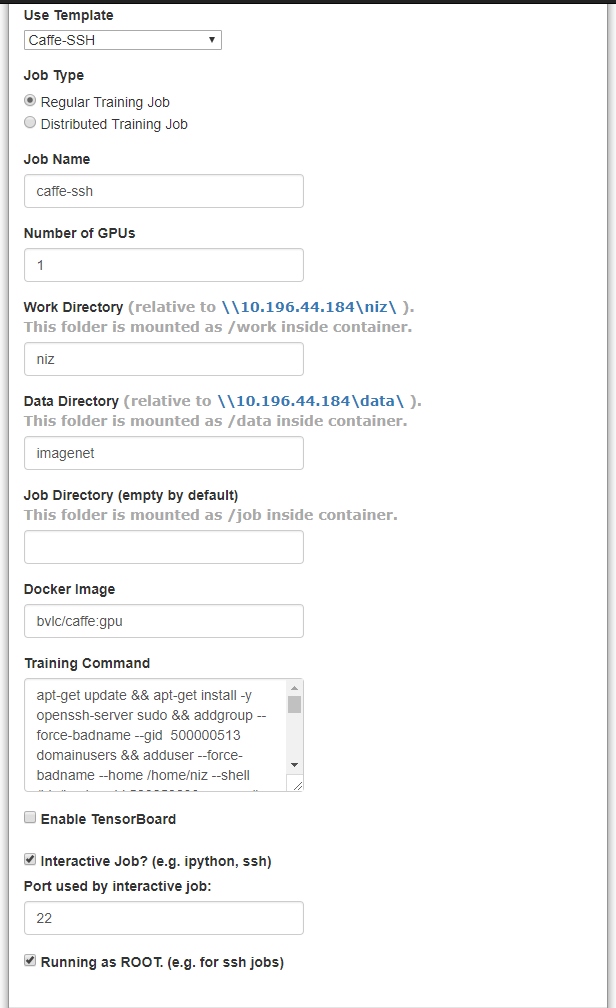 Submit a caffe-ssh job:
Claim the number of GPUs you want to use
Select the docker image to use, e.g., bvlc/caffe:gpu was chosen here
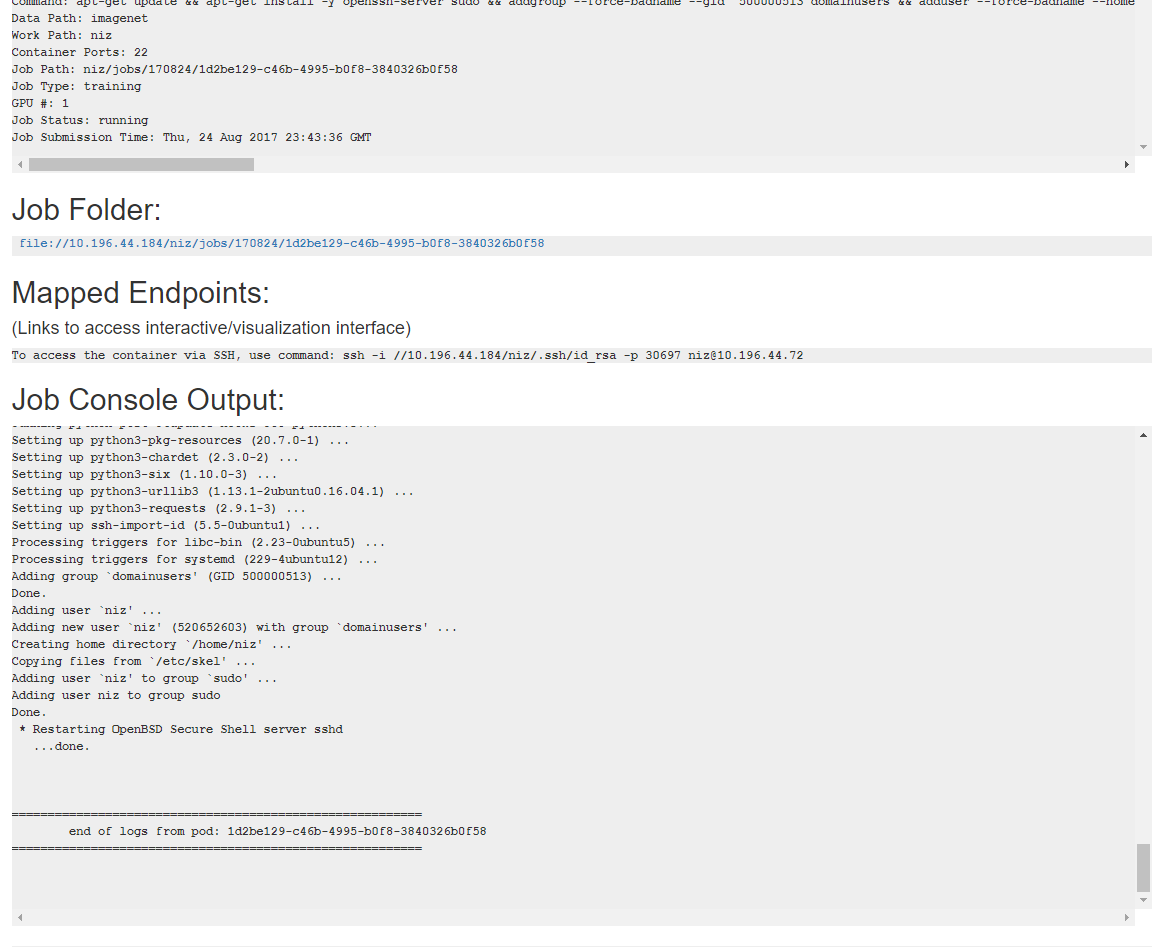 Type this command in Cygwin
After you log in, you can work as like in a normal terminal 
If you don’t have Cygwin, please go and download it
The command didn’t work on linux box  but can make it happen by copying the id_rsa private key to your linux box
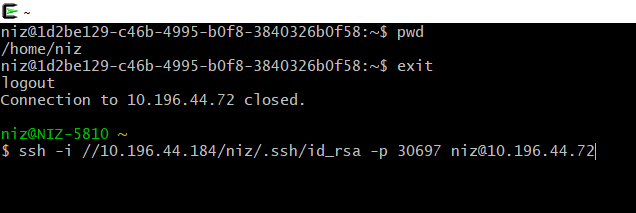 Training JobCaffe training example
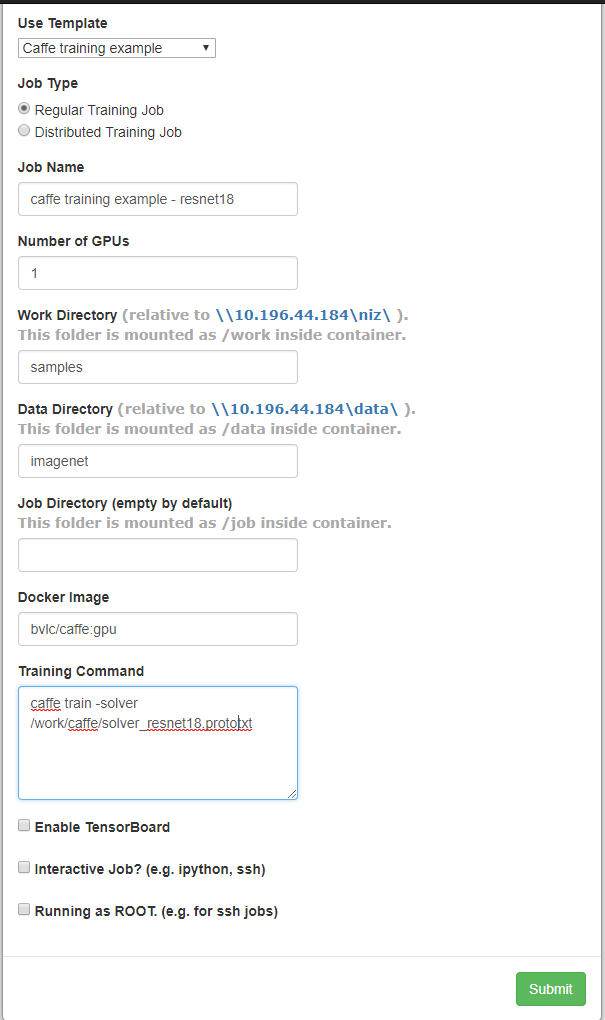 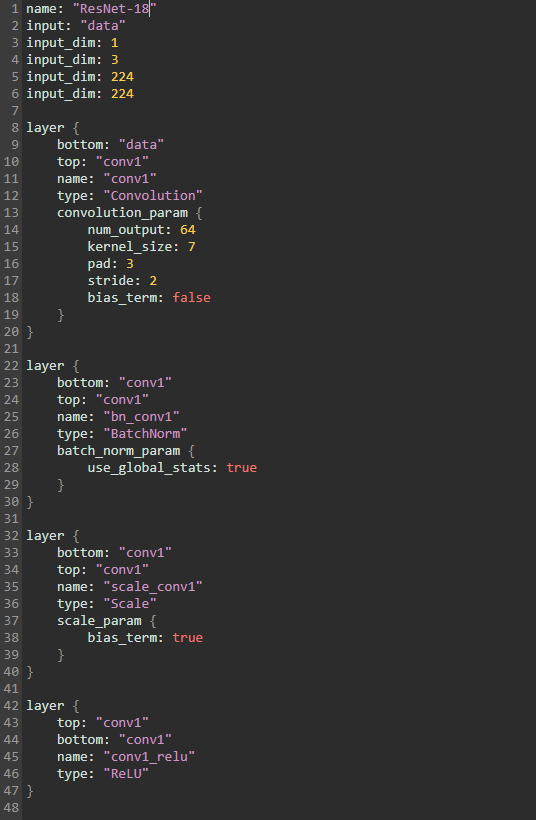 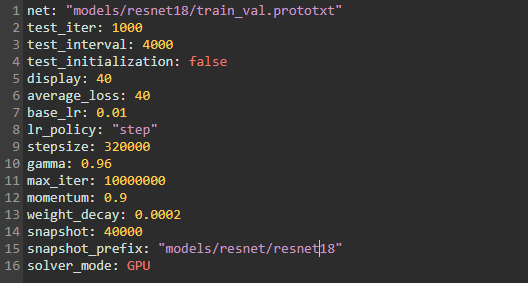 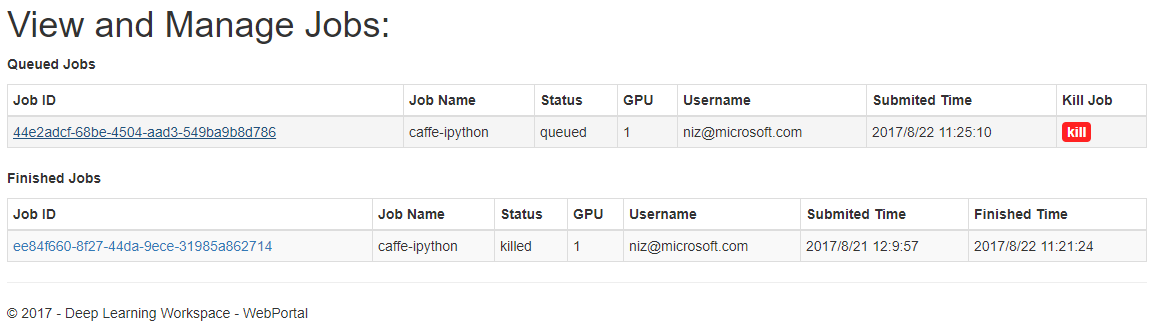